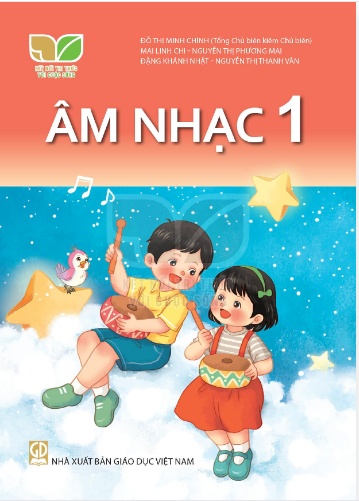 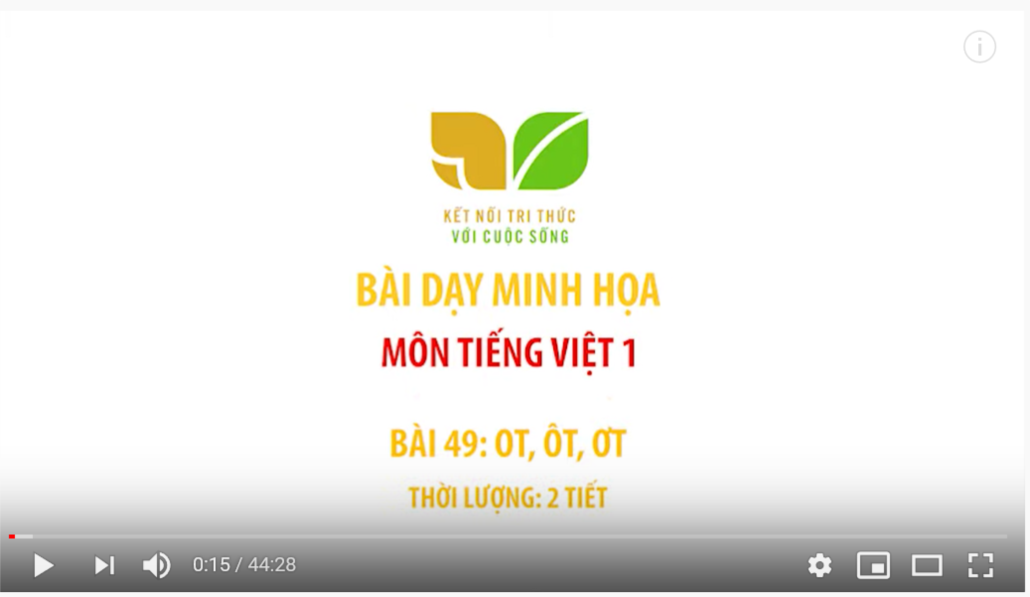 TIẾT 3 – CHỦ ĐỀ 1
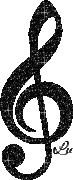 Ngô Thị Bích Thủy
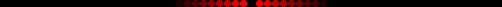 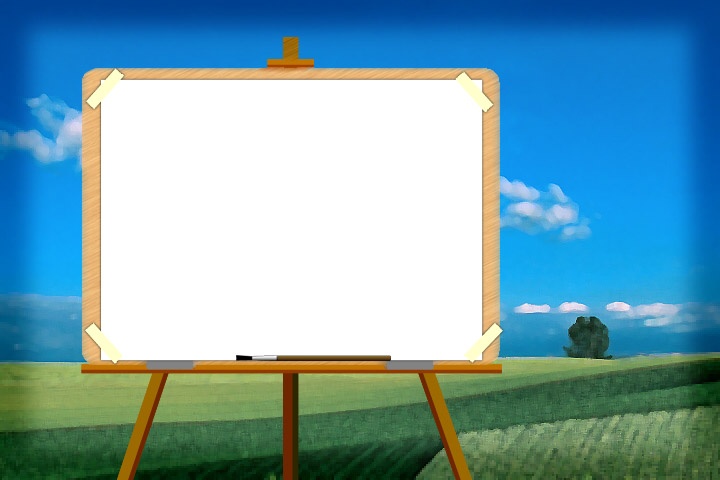 Ôn tập bài hát:
VÀO RỪNG HOA
Việt Anh
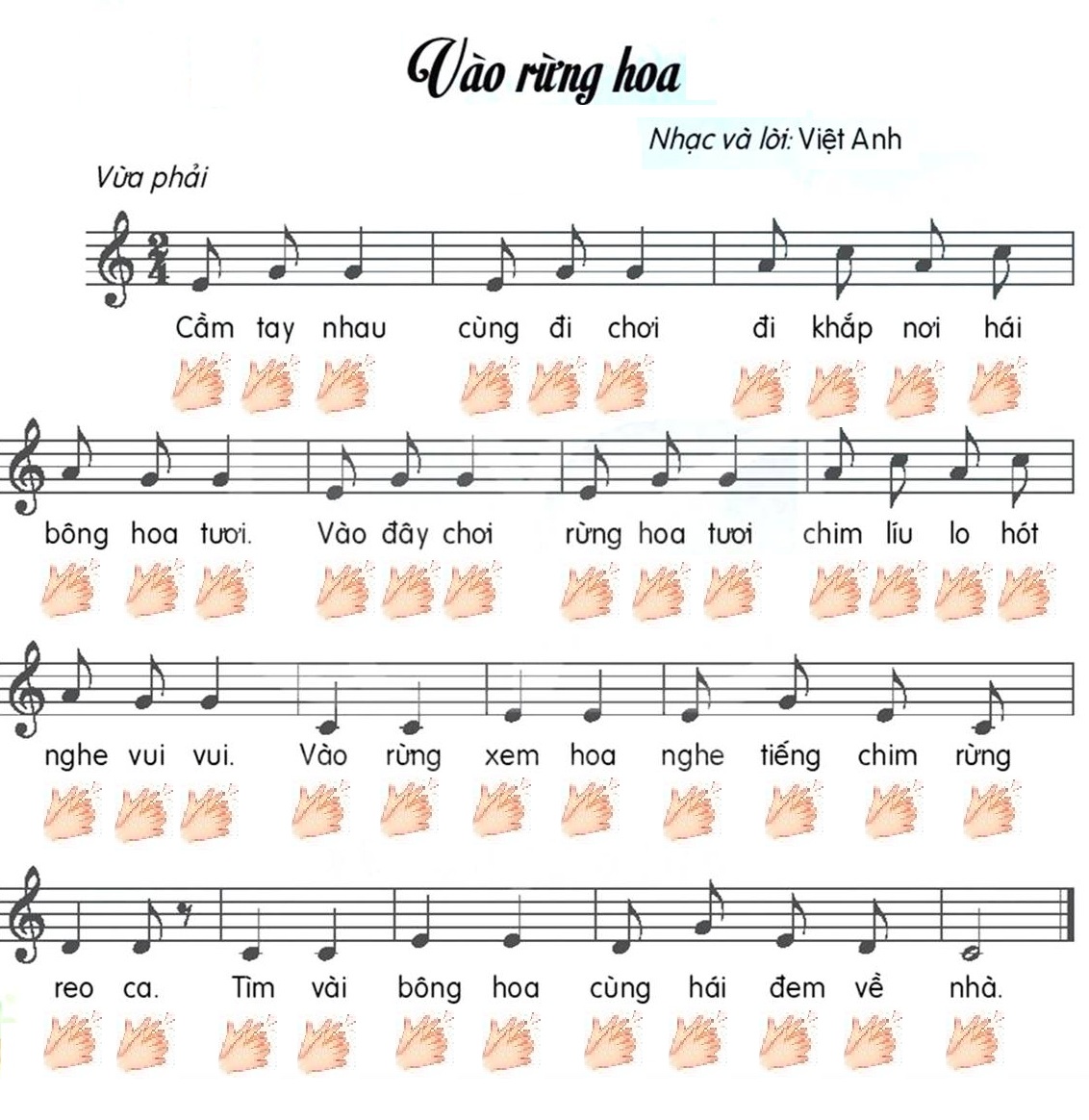